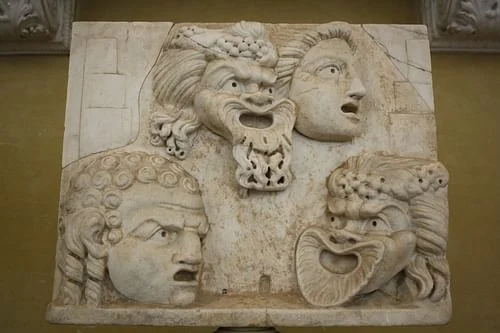 ЛЕКЦІЯ № 6 ДавнЯ аттичнА комедія як світоглядний ТА естетичний  феномен
Походження комедії. Значення елементів фольклорної обрядовості.
Комедії Арістофана: тематика, структура, засоби комічного.
Специфіка відображення авторського світогляду в комедіях Арістофана.
Комедія сформувалася наприкінці V ст. до н. е. в Аттиці, зокрема в Афінах.
Це своєрідне явище, в якому поєднувались архаїчні й дещо грубі елементи свят родючості з найскладнішими соціальними й культурними проблемами, які стояли перед тогочасним грецьким суспільством.
Комедія – «пісня комосу»
Комос – урочиста ритуальна хода, супроводжувана піснями, іграми, танцями, непристойними жартами, бійками під час святкувань на честь Діоніса.

Антестерії (Малі Діонісії, або Сільські), пов'язані з початком сонячного року, проводилися на початку січня.
 Уславлення Діоніса заради майбутнього врожаю.
Початок  комедії -  карнавальні гуляння з піснями, танцями, вином.
Учасники процесій мазали собі обличчя виноградним соком, вдягали шкури тварин та імітуючи їхні рухи, жестами вітали прихід весни.
Фалос – символ плодючості в Давній Греції
Фалічний символ прославляв животворні сили природи, що пробуджувалися навесні.
Обов’язковий атрибут свята на честь Діоніса
Фалічні пісні – можливе джерело давньої комедії
Під час процесій виконувались «фалічні пісні» - розгульні, часто сороміцькі, сповнені лихослів’я. 
  Непристойність їх була зумовлена традиціями самого обряду.
Основна мета обряду:
за­безпечити перемогу продуктивних сил життя: у сміхові й лихо­слів'ї давні греки бачили життєутворюючу силу.
Сільські пісні - друге можливе джерело давньої аттичної комедії
Утверджується повна свобода глумування над конкретними людьми.
Третє можливе джерело давньої аттичної комедії - народні жартівливі сценки фарсового характеру.
Жанрова специфіка давньої аттичної комедії
Це комедія політична і викривальна, яка пере­творила фольклорні насмішкуваті пісні та ігри в зброю політичної сатири,  ідеологічної критики.
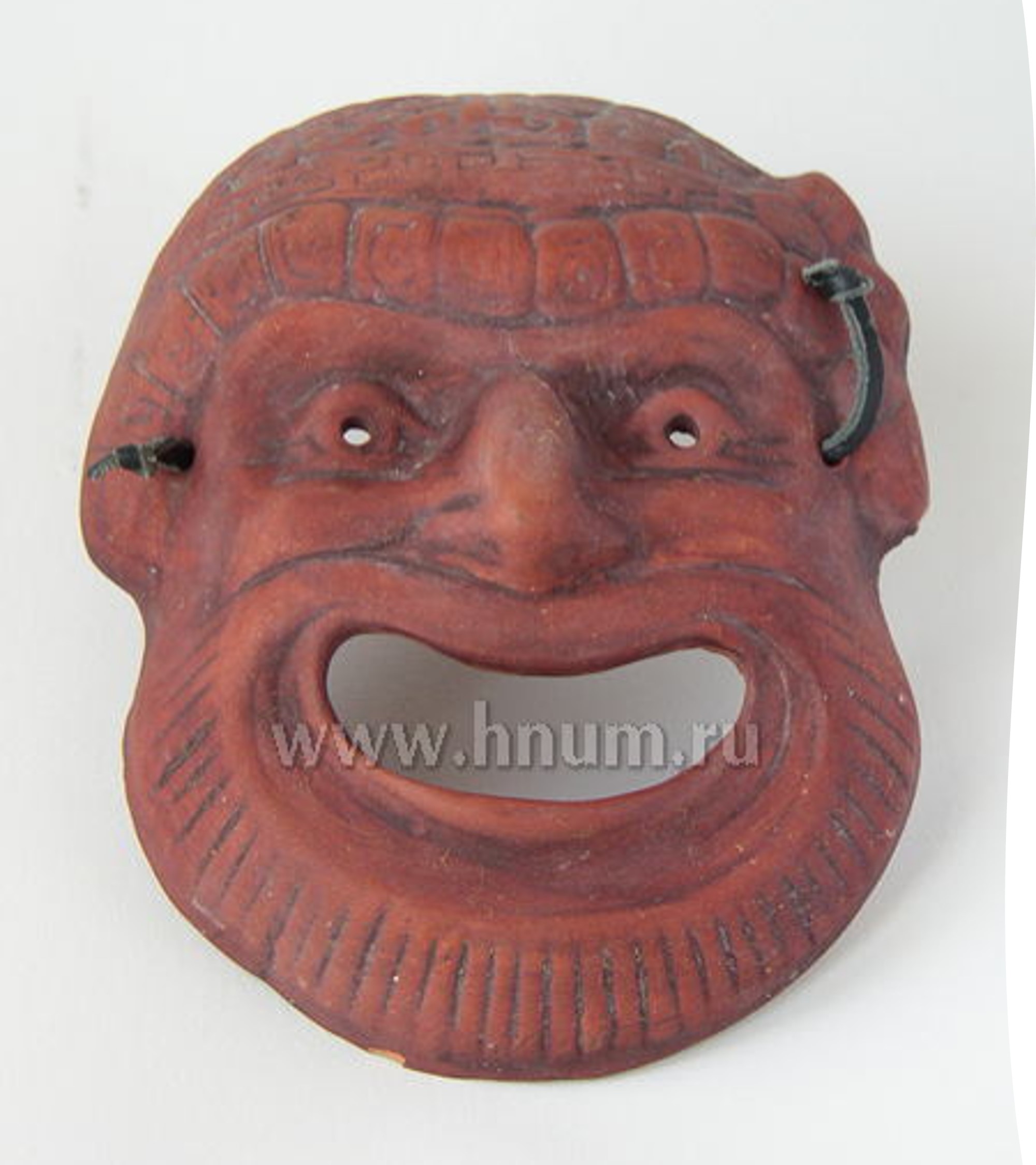 Структура давньої аттичної комедії
Пролог - кілька сцен (відбувалася зав`язка подій).
Парод - перша пісня хору, з якою він з`являвся на орхестрі. Пісня одного напівхорія і відповідь другого - ода і антода. 
Епісодії - діалогічні частини комедії, відділені одна від одної піснями хору
Між епісодіями агон - словесна суперечка, під час якої двоє супротивників захищали протилежні ідеї, а хор підбадьорював їх. 
Парабаса -  повчальне звернення хору до глядача.
Остання частина комедії ексод, хор залишав орхестру.
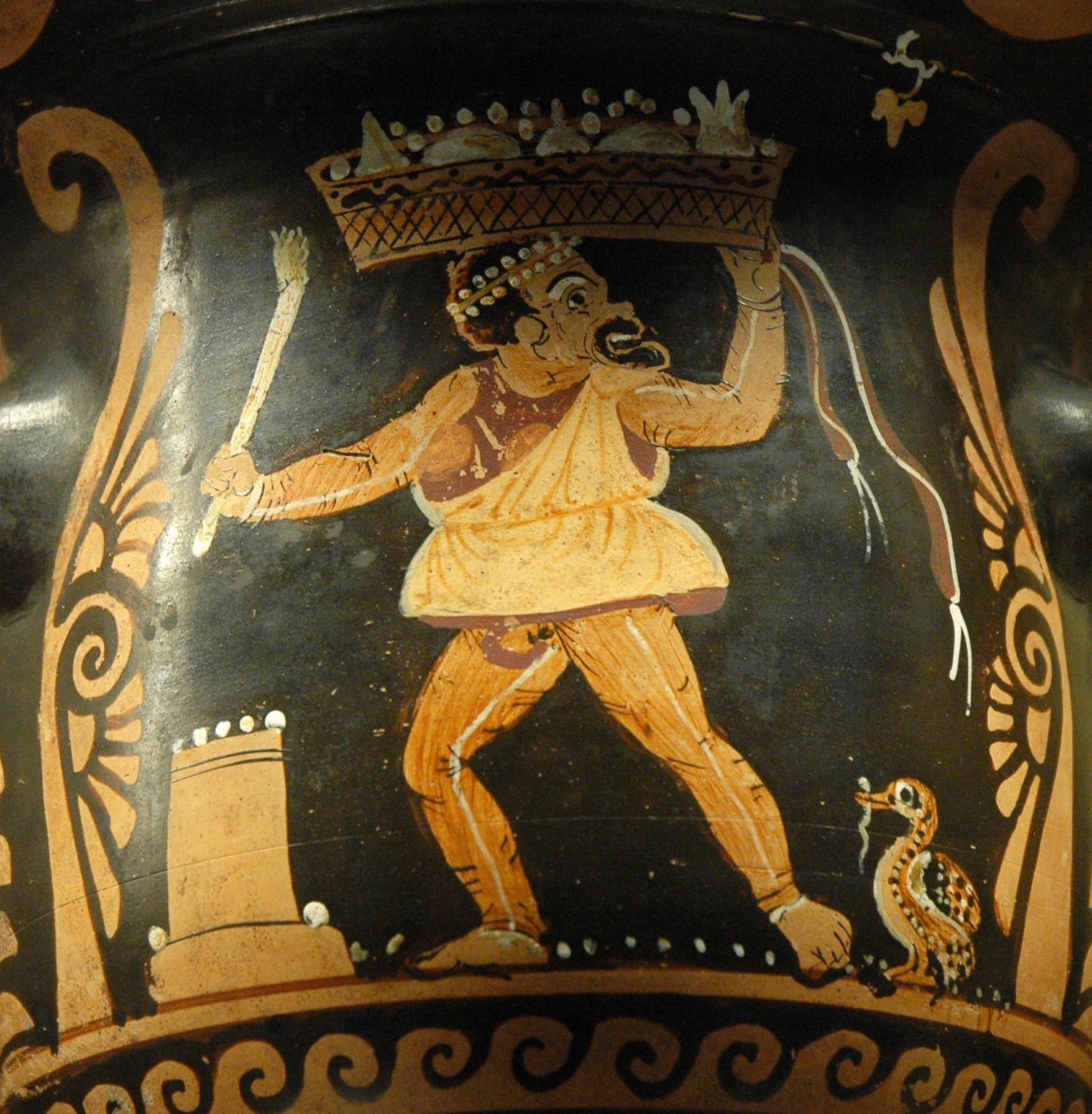 Актор у давньогрецькій комедії
одягнений у незмінний, своєрідний костюм: товстий живіт, товстий зад і шкіряний фалос. 
додавалася карикатурна маска.
Хор в комедії
Свої пісні хор виконував або стоячи на місці, або вони супроводжувалися рухом чи танцями. 
Найбільш популярним був стрімкий і напіверотичний кордак, що характеризувався різними рухами тіла, рук і ніг.
 Хоревти мали ознаки типових персонажів - стариків-суддів, молодих жінок, землеробів, вершників, носіїв в'язанок хмизу та ін. Можливо, від ряджених походила традиція одягати хоревтів у "тваринний одяг».
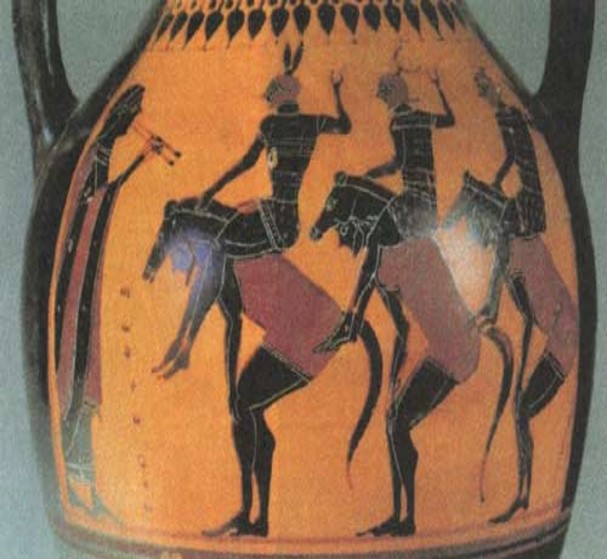 Арістофан (445-385 до н.е.) – батько комедії
Громадянин Афін. Прихильник сільського життя і простих хліборобів.
     Відкрито виступав проти нового розуміння реальності, проти софістів і Сократа.
     Обстоював традиційну патріархально-полісну мораль, пове­дінку, світогляд.
Тематика комедій
проти непатріотичного і безрелігійного мис­тецтва («Жаби», «Жінки на святі Фесмофорій»), 
проти софістів і антропологічного погляду на природу, богів, суспільство («Хмари»), 
проти філософії Платона («Птахи»), 
проти демократії («Жінки в народних зборах», «Оси»), 
проти війни («Мир», «Ахарняни», «Лісістрата»), і тих, хто нажи­вається на ній («Вершники», «Плутос» («Багатство»).
Комізм Арістофана
Спирається на протиріччя між новою, антропологічною мораллю, яку він відкидає, і мораллю патріархально-полісною. 
    Носієм такої моралі є сільське населення.
Фарс і травестія в комедіях Арістофана
Фарс — обігрування в словах, рухах, діях людського тіла.

Травестія - зниження всього серйозного до несерйозного, високого до побутового, шанобливого до глузливого.
Комедійна композиція
В основі композиції - схема судового обговорення або філософського диспуту. І суд і диспут були важливі і зрозумілі для всіх реалії афінського життя.
Художній стиль комедій
Стиль комедій становить зразок класичного стилю, тобто ґрунтується на зображенні абстрактно-типового в індивідуально-пластичній формі. 
     Мова творів звичайна, розмовна аттична міська мова. Проте комедіограф пересипає її численними каламбурами, протиприродними поєднаннями слів, несподіваними численними порівняннями; вносить жвавість та характерність у діалоги.